Private FoundationsAn Alternative Funding Source
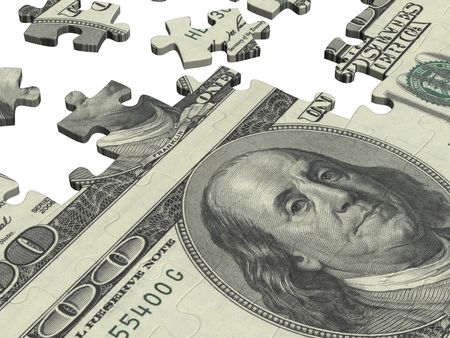 Lakewood Resource and Referral Center
212 2nd Street, Suite 204
Lakewood, NJ 08701
The Topics We’ll Be Covering
Identifying likely prospects for your program;
Framing your case for support;
Common elements of successful proposals;
Overcoming common mistakes and obstacles
The art of cultivation, from initial contact through proposal submission;
Stewarding your relationships.
[Speaker Notes: Questions for Audience:

Whom do you represent?  County health departments, non-profit organizations, school districts, state DHS, parks & rec departments, others?
If “other,” please identify.
What do you hope to learn in this session?  Are there objectives that should be added to this list?  Objectives that can be overlooked?	
Raise your hand if you have submitted at least one grant proposal to a private foundation or trust in the past year.  Keep them raised if your proposal was funded.
Raise your hand if you are looking to supplement government funding with private funding, or launch a new initiative with private funding.]
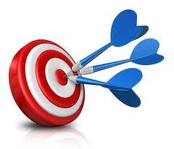 Identifying Prospects
Identifying Prospects
Top Resources
Foundation Center online
Grantsmart
Guide Star
Chronicle of Philanthropy
Professional affiliations (WVDO, AFP)
Word of mouth from professional colleagues
[Speaker Notes: Before I suggest some channels, I’d like to learn from you how you have identified private foundations and trusts that may be good candidates to support your programs. 

Access to the foundation databooks and the Foundation Center can usually be found at most public libraries.

All of these channels have limitations.  For example, keyword searches using any of the on-line services can produce results that may have little relevance to your needs.  Word of mouth can usually produce more detailed and intimate portraits of a funder’s priorities and practices, but can also be unreliable.  What, then, is the best source of information?]
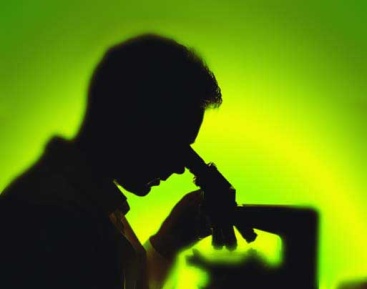 Narrowing the Results
Narrowing the Results
Giving by Program or Issue Area
Health, children, rural, etc.
Giving by Geographic Location
City, county, state, region, etc…
What They Say They Do vs. What They Do
Grant guidelines vs. grants actually made
Narrowing the Results
Key points to consider:
Who are the board members?
Who is the key decision maker?
What are their key linkages?
For family foundations:
What is the source of the original corpus?
What other linkages are there?
Narrowing the Results
Contact information
Specific program area
Name of key staff contact 
Priorities
Giving history
Eligibility
Funding levels
Funding cycles
Deadlines
Review, process, selection criteria
Matching requirements
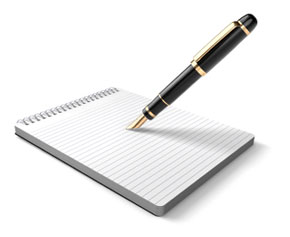 Preparing the proposal
Preparing the Proposal
First, step back and look at your proposed project as a funder would.
What do you hope to accomplish?
Think beyond traditional health-focused jargon and objectives.  For example:
Will your project create community capacity?
Will you promote effective volunteerism?
Will you transform the ways in which public and private agencies work?
[Speaker Notes: There are very few health-specific funders in the Pacific Northwest.  As the only private foundation in Oregon specifically dedicated to improving community health, we are constantly asked to adopt a wide variety of themes, ranging from oral health, to meth addiction, prenatal care, safety net clinics, rural health, electronic health records, obesity prevention, school-based health centers, reducing health disparities, HIV/AIDS prevention, health education prevention and auto-erotic asphyxiation, to name a few.  OK, that last one was just to see if you’re awake, but you get the point.  We simply can’t support all health programs to the degree we would like.

Thus, we have to think more creatively about how your proposed projects are relevant to the interests of a wider variety of private funders.  Some private grantmakers have priorities such as education, citizen involvement, or transforming ineffective public systems that may resonate with the goals of your project.  Cultivating and soliciting these funders will help develop a more diverse and sustainable funding base for your organizations.]
Preparing the Proposal
Framing Your Case for Support
What is your organization’s story?
How is it relevant to the interests of each foundation?
“Story-telling as Best Practice” (www.agoodmanonline.com)
Who is the protagonist?
What is the conflict?
What is the “hook?”
What does the story mean?
[Speaker Notes: How many of you have heard of Andy Goodman?  Have any of you attended one of his workshops?  Andy used to be a television writer and now applies the time-tested concepts and themes that have made novels, movies and television series successful to helping non-profits be more effective in building support for their programs.  He calls it “Story Telling as Best Practice.”  He usually starts his workshops by telling a story familiar to us all in language that, unfortunately, most health and social service organizations use in their proposals and presentations.  See if you can guess which story I’m talking about.

“An at-risk youth from a blended family in a low-SES Midwest farming community is rendered unconscious during an extreme weather event.  After she awakens, she undertakes a long, hazardous journey to a wealthy, mineral-based city with her canine companion.  Along the way, she is joined by three developmentally-delayed adults, while being pursued by a person of color – green, in this case – and some genetically-modified primates.  She briefly develops a dependence on opium, which, fortunately, is cured by snow.  After exposing the deception of an unelected potentate, the at-risk youth awakens in her bed to find her experiences were the product of deep REM sleep.  She arises with a deepened sense of the importance of family and community.”

None of us would choose to tell the story of the Wizard of Oz in such jargon.  Yet that’s precisely what too many of us do when we tell the story of the programs we run.  We’re going to try to break out of that mould.  What we’re going to do now is take a few minutes to work in teams of 5 to 6 people each.  Once you are in your team, identify the program whose story you want to tell.  Compose one paragraph that will allow you to tell that story within one minute – the typical “elevator pitch.”  You can choose whichever program within your team you feel you can use to craft the best story.  In five minutes, we’ll select a few to read aloud.  Pretend as though everyone who will be listening is in a position to give your program money, if they are sufficiently motivated.

The pros and cons of the anecdotal lead.]
Preparing the Proposal
Components of Successful Proposals
Tell your story effectively!
How was the need for the proposed project determined?
How do you plan to address this need?
Which other organizations will be working with you to achieve your goals?  What are their respective roles?
How do you plan to evaluate the project’s impact?
What is the budget for the project (expenses and revenues)?
How would the benefits of the program be sustained beyond the grant period?
[Speaker Notes: Need for project: Differentiate between organizational need and community need.  Organizational need is assumed – community need is not.  How was the community involved in determining the need for the project, and the most appropriate methods to address that need?  Was this strategy crafted by an academic reviewing epidemiological data and consulting journal articles, or did it arise organically from the community?  

Plan to address the need: What rationale informed your decision to address the problem or need in the way that you propose?  Is your methodology based on best practices validated elsewhere?  Has the community been involved in choosing the most appropriate methods?  Is it tailored to specific cultures or sub-groups within the community?

Collaboration: Foundations often receive proposals from different organizations who claim to be addressing the same issue, but don’t seem to be working together to solve the problem.  This drives us nuts.  Your proposals will be substantially improved if your organizations are committed to collaborating on a deep and meaningful level.  Such collaborations are not easy, as it often requires rethinking established ways of doing business, but they usually lead to better outcomes.

Evaluation: Every foundation wants to know what sort of impact their funding had in the community.  This typically goes beyond simple quantitative measures like “provided 2000 pediatric vision screenings” to include items like new funding streams developed, new collaborations across sectors, new solutions to historical social problems that can be replicated elsewhere, etc.

Sustainability: Sustainability is often the most challenging component of a proposal, in part because so much of what we do in public health is not reimbursable and not highly valued by public policy makers.  While not every program will need to be sustained beyond the grant period, grantmakers typically like to be assured that the programs they fund will not wither on the vine after the grant period ends.  So, what are some common strategies to demonstrate sustainability?]
Preparing the Proposal
Common challenges in proposals – Sustainability
Why is it so difficult to demonstrate the sustainability of a program?
Some less convincing strategies:
“Our organization has a track record of fundraising success, and we believe we’ll be able to increase our private donations to cover program costs after your grant funding expires.”
“After the grant period ends, we will absorb the program costs into our general operational budget.”
“We will solicit other private foundations to fund the ongoing costs of this program after your funding expires.”
[Speaker Notes: Ask participants what they think is wrong with each scenario.]
Preparing the Proposal
Ways to solve the sustainability conundrum:
“Your grant will allow us to develop pilot data that will strengthen our application for HRSA’s “Healthy Tomorrows Partnership for Children” program.”
“We are launching a $1,000 individual donor circle with a matching commitment from the Maybelle Clark MacDonald Foundation that will dramatically increase our unrestricted donor base, a portion of which will provide ongoing support for this program.”
“During the course of the program, we will be concurrently advocating with county and state policy makers to restore funding for prenatal care, using the following strategies.”
[Speaker Notes: What is compelling about each of these sustainability strategies?

This applicant has identified a specific federal program that they are currently ineligible to apply for, but that they will be able to solicit once our funding allows them to build the necessary track record and infrastructure.  The more specific you can be about the government funding streams you will be pursuing, the better.  Federal grants typically last longer than those from private foundations (up to five years) and are much more likely to be renewable.  If this strategy works, it will provide a sustained capacity that will remain in the community well beyond the terms of our grant.
All too often, we see community-based organizations live grant-to-grant, which compromises strategic planning, staff stability and confidence in their longevity.  Private individuals give 81% of the philanthropic dollars in the U.S., while foundations give just 11%.  Organizations that develop a broad, diverse funding base that relies primarily on individual donors are more likely to succeed in the long term.  Individuals are also much more likely to not attach programmatic restrictions to their gifts, and if properly cultivated could lead to estate gifts down the road.
Ultimately, our hope is to get policy makers to accept their responsibility for public health, and the concomitant funding that requires.  Private philanthropy is a poor substitute for public commitment – if public policy makers start trying to offload their responsibilities onto private grantmakers, nobody wins.  A growing number of private foundations are recognizing the importance of policy advocacy, and are growing more comfortable funding organizations that do this work.  Please be as specific as possible about how you aim to achieve your advocacy goals.]
Preparing the Proposal
Other Common Mistakes in Proposals
Where is the community?  No articulation of how the community to be served was involved in identifying the needs, assets, methods and implementation.
Budget Issues: asking for unrealistic amounts (research typical giving ranges); asking one funder to fund the entirety of a program; salaries, benefits or item costs well outside of market rates.
Project goals are vague or internally-focused, rather than describing substantial improvements in the community.
Statistics are used as a substitute for, rather than a complement to, telling the human side of the story.
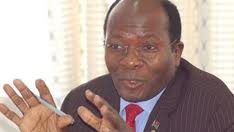 Soliciting the Donor
Soliciting the Donor
Do not be shy about calling staff at private foundations and trusts – that’s why they are there.
But first…
Do your homework
Hone your pitch
Have specific questions
Determine next steps
[Speaker Notes: This is your first step in the cultivation process. Take the time to research your prospect before you call.  This will save you time, and demonstrate to the program staff that you are considerate of their time.  Try to determine:
Their giving interests;
Their typical grant range;
The key personnel;
Whether or not they accept unsolicited proposals.
Define what you want to get out of the conversation before you make the call.  While you may like to wax on about the wonders of your program, please be prepared to get to the point within five minutes.  What questions do you have that cannot be answered by their web site, annual report, or other printed materials?  What would you like to be the next step with this foundation?]
Soliciting the Donor
Schedule phone call by email if possible
Speak to program officer or lead contact person
Work from notes 
Describe your program in a few sentences
Always sell your program “softly”
Don’t over state or ever emphasize the need 
Show that you have done your homework about the foundation & the contact before you contacted them
Take notes & listen carefully to their phrasing of the issue
Follow-up exactly as instructed
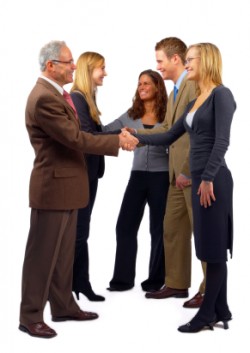 The Art of Cultivation
The Art of Cultivation
Cultivate, cultivate, cultivate
Approach any contact as an opportunity for long term funding;
If you receive an award, always submit your reports on time
The Art of Cultivation
Cultivation – Initial contact through solicitation
You and your funders are partners working together to improve community health – you are not a salesman or a supplicant.
Make good use of your contacts – have specific objectives you aim to achieve with each one.
Ask questions to guide the development of your proposals, and use the answers!
Offer a site visit, ask if proposal was sufficient to answer all questions, determine next steps.
[Speaker Notes: Few things frustrate a program officer more than when he or she provides advice as to what components should be in a competitive proposal, and the grantseeker ignores them.  If you seek such advice, be prepared to use it.

Site visits can be productive, but they do not make sense for every type of project or organization.  Typically, site visits are worthwhile if you have something to show or demonstrate that cannot be conveyed over the phone (potentially a conference call) or via the written word.  For example, if you are developing an innovative new method of service delivery, have a new facility, want the program staff to meet a beneficiary of the service you provide, witness some sort of instructional session, meet community partners, etc.  However, if most of what you are asking the foundation to fund involves coordination of agencies, gathering and analyzing data, or other activities that involve sitting at a desk, a site visit loses some relevance.]
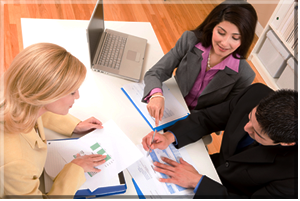 Stewarding the Relationship
Stewarding the Relationship
Stewarding your relationships
People like to be thanked for their contribution;
Keep your funders informed of your successes, progress, and unanticipated challenges;
When appropriate, this goes beyond standard reporting requirements – share the human stories of what your program means to your community;
Be honest about problems you encounter – ask for advice if you need it;
If you are pursuing other funding, ask your committed funder if they would write a letter on your behalf.
[Speaker Notes: These sound like no-brainers, but you would be surprised at how many organizations do not do even basic stewardship activities.  

Sharing what you’ve accomplished with your last grant is the first step toward cultivation for the next proposal.]
Thank  you!
Q&A